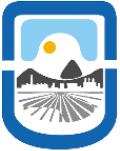 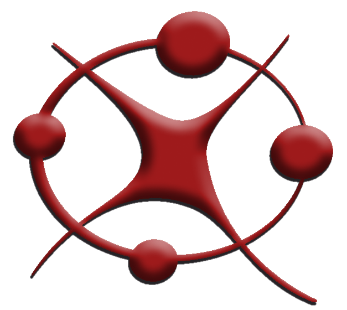 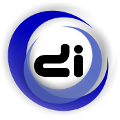 Lógica de Predicados
Asignatura: Resolución de Problemas y Algoritmos
Carreras:       Profesorado en Ciencias de la Computación
                        Ingeniería en Computación (Trayecto Usual)
                        Ingeniería en Informática (Trayecto de Formación con Apoyo)
Objetivos
Construir Fórmulas bien formadas (fbf) en el lenguaje de la lógica de predicados a partir de enunciados en lenguaje natural 
¿Por qué no alcanza la Lógica Proposicional para expresar todos los enunciados?
¿Cuál es el Lenguaje de la Lógica de Predicados?

¿Cómo niego a un cuantificador?
¿Qué significa que una variable esté ligada o sea libre?
Fórmulas bien formadas (fbf)
¿Por qué no alcanza la Lógica Proposicional para expresar todos los enunciados?
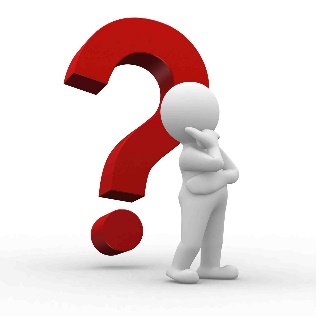 La lógica proposicional o lógica de orden cero es la rama de la lógica matemática que estudia:
proposiciones, afirmaciones u oraciones, 
los métodos de vincularlas mediante conectores lógicos y 
las relaciones y propiedades que se derivan de esos procedimientos.
Ejemplo:
P: “El tipo del producto es B” 
Q: “El precio del producto es mayor que 100”
R: “El valor de contador se incrementa en 1”

“Si el tipo del producto es B o su precio es mayor que 100 entonces el valor de contador se incrementa en 1”

En lógica Proposicional lo expresaríamos:

(P ∨ Q)  ⇒ R)  
¿Cómo sabemos que el producto del que se habla en P es el mismo del que se habla en Q?
Estudia la estructura de las fórmulas considerando las proposiciones que las componen, estudia la validez de un argumento sin analizar la estructura interna de las variables
proposicionales que la componen
¿Cómo hacer referencia a los objetos, las propiedades y las relaciones (a partir de las propiedades) de los modelos que se construyen a partir de la realidad?
Lenguaje Natural
Lenguaje Simbólico
transformación
Rico
Redundante 
Ambiguo
Interpretación depende del sistema emisor-receptor y el referente del mensaje
Formal
Acotado
Limitado
Lenguaje de la Lógica de Predicados
Permite expresar relaciones entre los diferentes objetos y sus atributos o propiedades
[Speaker Notes: Se comienza por el enunciado del problema. Para ello se debe ver claramente qué es lo que se requiere, pues mal se puede responder a una cuestión que no se comprende. En esta etapa se deberá ser capaz de reconocer cuestiones tales como: principales partes del problema, la(s) incógnita(s) del mismo, es decir lo que no se conoce, los datos del problema, las condiciones y/o restricciones del mismo y se buscan patrones. Para comprender bien el problema y precisar los límites del mismo es útil que el alumno se formule algunas preguntas y procure responderlas:]
¿Cuál es el Lenguaje de la Lógica de Predicados o Primer Orden?
Alfabeto de un lenguaje de primer orden está formado por 
Símbolos lógico:
Variables
Conectivos proposicionales
Cuantificadores
Símbolos auxiliares , ( )
Símbolos propios del vocabulario
Predicados
Funciones
Constantes
Sintaxis
 
Semántica
¿cómo se escribe en este lenguaje?
¿qué significa lo que escribo?
Fórmula Bien Formada (fbf)
vocabulario
Las fórmulas atómicas son fbf.
Si Φ es una fbf, ¬ Φ también es una fbf.
Si Φ y Ψ son fbf, (Φ ∧ Ψ), (Φ ∨ Ψ) y (Φ ⇒ Ψ) también lo son.
Si Φ es una fbf y x es una variable, (x Φ) y (x  Φ) también lo son.
Todas las fbf se obtienen aplicando las reglas 1., 2. , 3. y 4.
¿Qué es una fórmula atómica?
Es un predicado de aridad k aplicado a una lista de k términos
Es una propiedad o relación entre objeto del universo. 
Devuelve un valor verdadero o falso
Cada predicado puede tener aridad diferente. 
NO puede ser conjunto vacío, es decir, al menos un predicado debe haber.
Representan a los objetos del universo. 
Variable
Constante
f(t1,…,tn ) donde f es una función n-aria y t1,…,tn son términos
x0, x1, x2,…, xn
representan con un nombre particular a un objeto
transforman un objeto en otro
[Speaker Notes: Bosquejar una solución implica conocer qué pasos, cálculos, acciones, se deben realizar en orden de obtener valor(es) para la(s) incógnita(s) del problema. Se puede comenzar por considerar las partes fundamentales del problema, una vez que las mismas estén claramente reconocidas (resultado del paso anterior). Encontrar una solución no es siempre una tarea fácil, para ello influyen factores tales como conocimientos previos, buenos hábitos mentales, concentración sobre el propósito. Es importante, en esta etapa, convencerse que cada paso en el razonamiento es correcto.]
¿Qué significa  (x  Φ) ?
¿Qué significa  (x Φ)?
Para todo
Existe
Valores que puede tomar la variable
Universo
Son cuantificadores
Un cuantificador transforma una función proposicional en una fórmula a la cual se le puede asignar un valor de verdad VERDADERO o FALSO.
Se usan cuando se desea hacer referencia a un conjunto o subconjunto de elementos del dominio o universo.
Cuantificador Universal  : permite generalizar. 
(x Φ) establece “para toda variable  x del universo se cumple Φ”. 
Su conectivo principal es ⇒ 
Cuantificación Existencial  : permite particularizar. 
( x Φ) establece “existe una variable  x del universo que cumple Φ”.
Su conectivo principal es ∧
[Speaker Notes: Bosquejar una solución implica conocer qué pasos, cálculos, acciones, se deben realizar en orden de obtener valor(es) para la(s) incógnita(s) del problema. Se puede comenzar por considerar las partes fundamentales del problema, una vez que las mismas estén claramente reconocidas (resultado del paso anterior). Encontrar una solución no es siempre una tarea fácil, para ello influyen factores tales como conocimientos previos, buenos hábitos mentales, concentración sobre el propósito. Es importante, en esta etapa, convencerse que cada paso en el razonamiento es correcto.]
¿Cómo niego a un cuantificador?
Las fórmulas atómicas son fbf.
Si Φ es una fbf, ¬ Φ también es una fbf.
Si Φ y Ψ son fbf, (Φ ∧ Ψ), (Φ ∨ Ψ) y (Φ ⇒ Ψ) también lo son.
Si Φ es una fbf y x es una variable, (x Φ) y (x  Φ) también lo son.
Todas las fbf se obtienen aplicando las reglas 1., 2. , 3. y 4.
¬ (x Φ) ≡ (x   ¬ Φ)
¬ ( x Φ) ≡ ( x   ¬ Φ)
¿Qué significa que una variable esté ligada o sea libre?
Una variable x aparece ligada en una fbf Φ  si está afectada por un cuantificador x o  x.
ligada
libre
ligada
libre
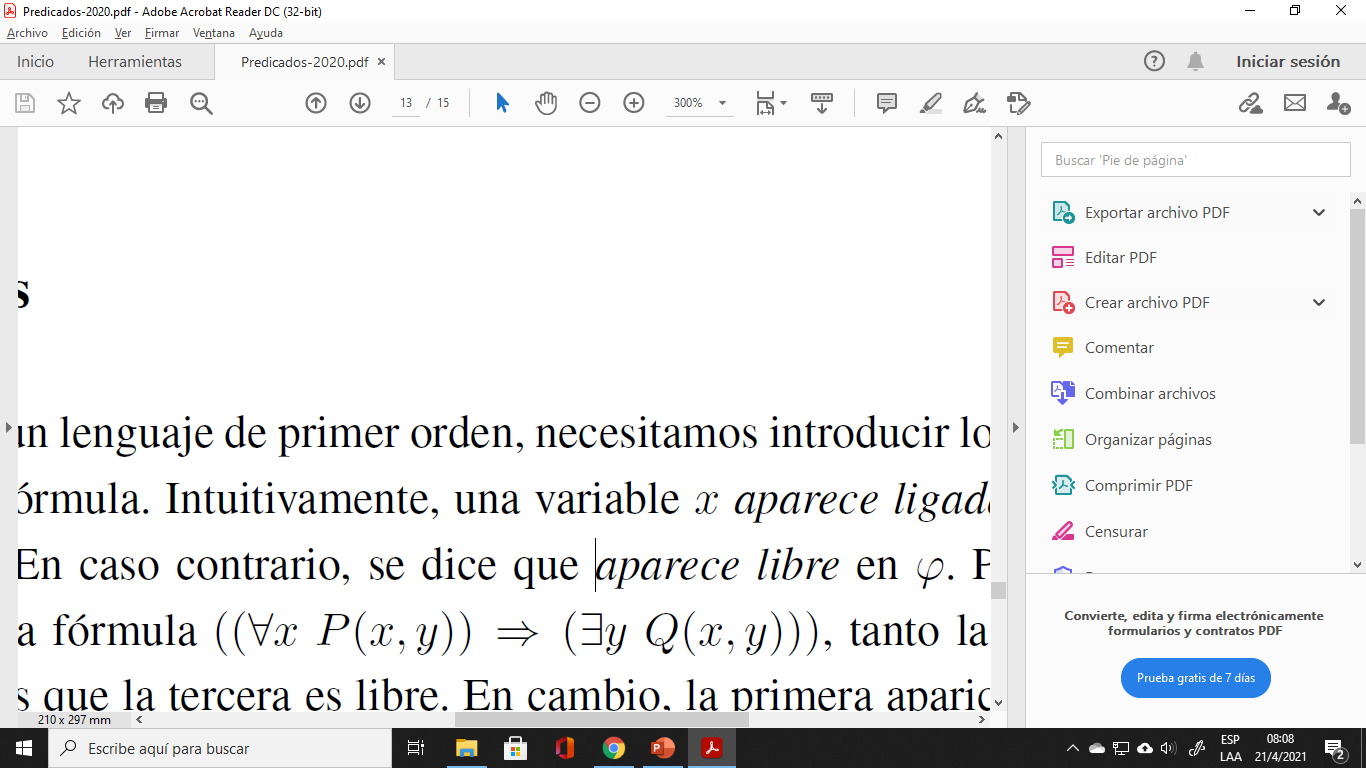 Fórmulas cerradas o sentencias del lenguaje aquellas en las que no figuran variables
libres.
Ámbito o alcance de x
Ámbito o alcance de  y
Guía para la Formalización de Lenguaje Natural
Formalizar expresiones en lenguaje natural →  encontrar expresiones en lenguaje formal que la represente fielmente.
 No hay procedimientos generales para la formalización pero en cambio existen algunas estrategias o heurísticas, que se enumeran a continuación:
 - Si la estructura sintáctica de la frase es compleja, se puede reescribir con una estructura más sencilla que mantenga el mismo significado.
- Definir el universo al cual pertenecen los elementos a utilizar.
- Determinar:
Constantes: elementos concretos del universo.
Variables: elementos genéricos.
Funciones: representan cómo un elemento o más queda(n) determinado(s) por otros.
Predicados unarios: representan propiedades de un elemento.
Predicados de aridad > 1: representan relaciones entre elementos.
- Identificar conectivas lingüísticas y cuantificadores y sustituir por conectivos y cuantificadores de la lógica de predicados o de primer orden.
En el universo de todos los libros, construya fórmulas bien formadas en lógica de predicados que representen cada uno de los ítems: 
Si todos los libros son pesados entonces son confusos.
Algunos libros son confusos y pesados.
Todos los libros son confusos ó pesados.
Existe un libro pesado que no es confuso.
El libro  RPyA no es confuso.
Ejemplo 1
Formalizar expresiones en lenguaje natural →  encontrar expresiones en lenguaje formal que la represente fielmente.
 - Universo
- Determinar:
Constantes 
Variables
Funciones 
Predicados unarios
Predicados de aridad > 1
Conectivas y cuantificadores
enunciado
Universo:  todos los libros
Constantes  ={RPyA}
Variables x
Funciones  no hay
Predicados unarios 
    Q(x): “x es pesado”
    R(x): “x es confuso”
Predicados de aridad > 1  no hay
Conectivas y cuantificadores ¬  ∧ ∨  ⇒  
fbf en el lenguaje
lenguaje
(x  (Q(x) ⇒  R(x)))
a)
b)
(x (Q(x) ∧ R(x)))
c)
(x (Q(x) ∨ R(x)))
d)
(x (Q(x) ∧ ¬ R(x)))
e)
¬ R(RPyA)
En el universo de todos los libros y revistas, construya fórmulas bien formadas en lógica de predicados que representen cada uno de los ítems: 
Si todos los libros son pesados entonces son confusos.
Algunos libros son confusos y pesados.
Todos los libros son confusos ó pesados.
Existe un libro pesado que no es confuso.
El libro  RPyA no es confuso.
Ejemplo 2
Formalizar expresiones en lenguaje natural →  encontrar expresiones en lenguaje formal que la represente fielmente.
 - Universo
- Determinar:
Constantes 
Variables
Funciones 
Predicados unarios
Predicados de aridad > 1
Conectivas y cuantificadores
enunciado
Universo:  todos los libros y revistas
Constantes  ={RPyA}
Variables x
Funciones  no hay
Predicados unarios 
    P(x): “x es libro”
    Q(x): “x es pesado”
    R(x): “x es confuso”
Predicados de aridad > 1  no hay
Conectivas y cuantificadores ¬ ∧ ∨  ⇒  
fbf en el lenguaje
lenguaje
(x ((P(x) ∧ Q(x)) ⇒  R(x)))
a)
b)
(x (P(x) ∧ Q(x) ∧ R(x)))
c)
(x (P(x) ⇒  (Q(x) ∨ R(x)))
d)
(x (P(x) ∧ Q(x) ∧ ¬ R(x)))
e)
(P(RPyA)  ∧ ¬ R(x))
Dada una planilla con los datos de 50 productos: nombre, ubicación (pasillo 1 o pasillo 2), tipo (A, B o C) y precio, se necesitan construir fórmulas bien formadas en lógica de predicados que representen cada uno de los ítems :
Todos los productos de tipo B están en el pasillo 1.
Hay en el pasillo 2 productos de tipo A cuyo precio es mayor a $100
Todos los productos de tipo C están en el pasillo 2 o precio es menor o igual a $100.
El producto prod1 tiene un precio menor o igual $100 y están ubicado en el pasillo 1.
Si el producto está en el pasillo 2 entonces su tipo es A.
Ejemplo 3
Universo:  todos los nombres de productos
Constantes  ={prod1}
Variables x
Funciones  no hay
Predicados unarios 
    P1(x):  “x está en el pasillo 1”
    P2(x):  “x está en el pasillo 2”
    T1(x):  “x es de tipo A”
    T2(x):  “x es de tipo B”
    T3(x):  “x es de tipo C”
     Q(x): “el precio de x es mayor que $100” 
 Predicados de aridad > 1  no hay
Conectivas y cuantificadores ¬  ∧ ∨  ⇒  
lenguaje
enunciado
(x (T2(x) ⇒  P1(x)))
a)
b)
(x (P2(x) ∧ T1(x) ∧ Q(x)))
fbf en el lenguaje
c)
(x (T3(x) ⇒  (P2(x) ∨ ¬Q(x))))
d)
(¬ Q(prod1) ∧ P1(prod1))
e)
(x (P2(x) ⇒  T1(x)))
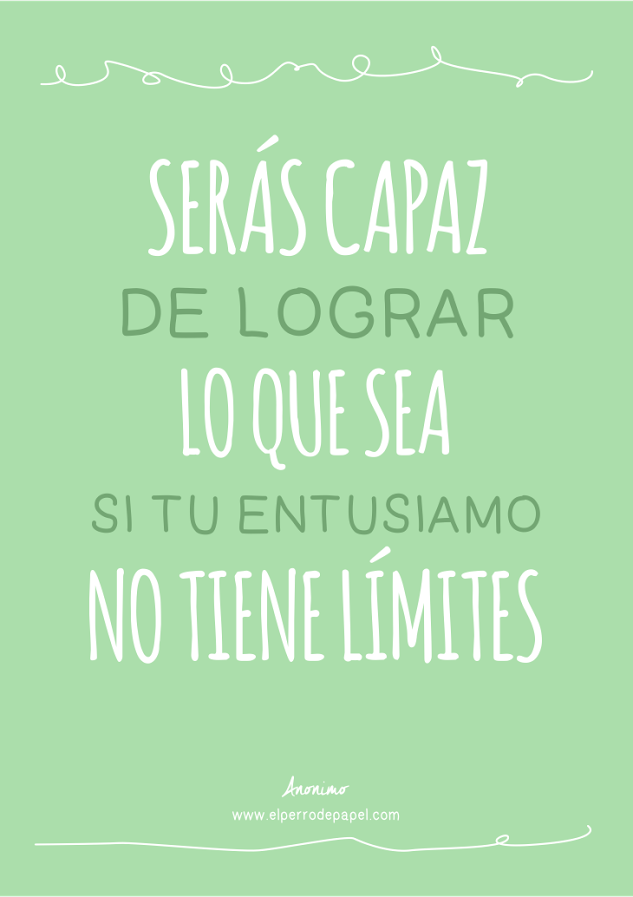 Universo: estudiantes RPyA 2021
Predicados 

Limites(x): “el entusiasmo de x tiene límites”
 
Lograr(x): “x es capaz de lograr lo que sea”
(x (¬ Limites(x) ⇒  Lograr(x)))
[Speaker Notes: Un problema se presenta en general bajo la forma de un enunciado.
La principal dificultad para hallar la solución de un problema no es la falta de información sino mas bien la incapacidad para utilizar convenientemente la información provista. Aún cuando un enunciado contenga información suficiente para hallar la solución del problema es probable que haya información irrelevante, redundante o implícita.]